The Anti-RacistCurriculum Project
Khadija Mohammed, University of the West of Scotland, Project Lead
8 June 2022
Project aim:

To support tertiary colleagues to systematically embed race equality in curricula throughout Scottish further and higher education
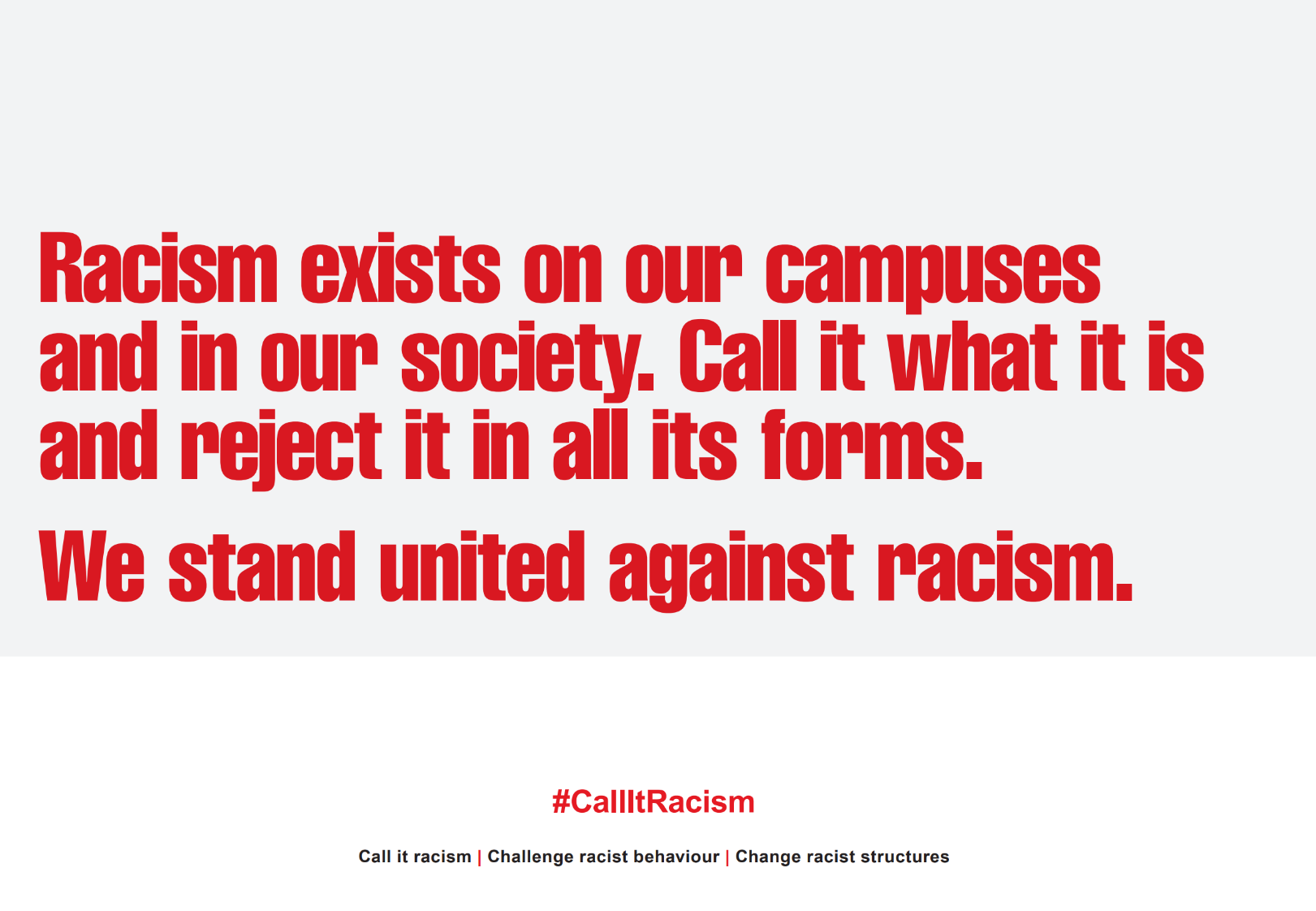 Project background
Resilient Learning Communities
Tackling racism on campus: Raising awareness and creating the conditions for confident conversations
2020-23 Enhancement Theme involving Scotland’s higher education institutions

LED BY: Clare Peddie, University of St Andrews; Ruth Taylor, University of Aberdeen; Ondrej Kucerak, University of Aberdeen 

MANAGED BY: QAA Scotland
SFC-funded Advance HE project that spans Scotland's tertiary sector

LED BY: Khadija Mohammed, University of the West of Scotland

MANAGED BY: Advance HE
The Anti-Racist Curriculum Project
Partnership project 

LED BY: Khadija Mohammed, University of the West of Scotland

MANAGED BY: Advance HE (2020-21);
QAA Scotland (2021-22)
Phase 1 (Session 2020-21)
Funded by SFC and managed by Advance HE
Aim: to create a ‘Getting Started Guide’
Four priority areas:
Terms of inclusion
Current and best practice
Curriculum considerations
Student and staff experience
Working group of around 25 staff and students from a wide range of institutions
Phase 1 (Session 2020-21): Outputs
Foundations
What we mean by Anti-Racist Curriculum
Mapping the History of Anti-Racist Curriculum work in tertiary education
Student Voices Film 
Staff Voices Film
Facilitating Anti-Racist Curriculum Conversations
Allyship in developing an Anti-Racist Curriculum
Barriers and Enablers Sketches
Building on what's already there - Tackling Racism on Campus / Advance HE
A Brief Introduction to Critical Race Theory (CRT)
Reflecting and learning
Language Matters Portfolio 
Staff Stories with Anti-Racist Curriculum Reflections
Developing an Anti-Racist approach to Teaching
Guide to running focus groups discussing Anti-Racist Curriculum

Planning and Doing
Planning an Anti-Racist Curriculum
Embedding Anti-Racist Curriculum principles into the Curriculum Lifecycle
Involving Students in developing an Anti-Racist Curriculum
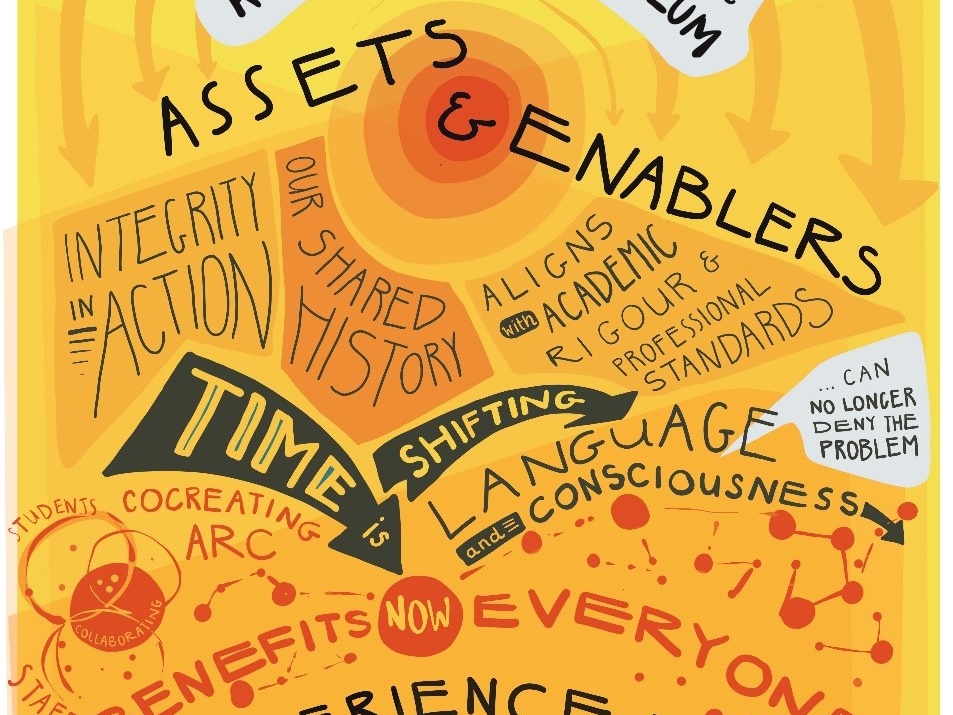 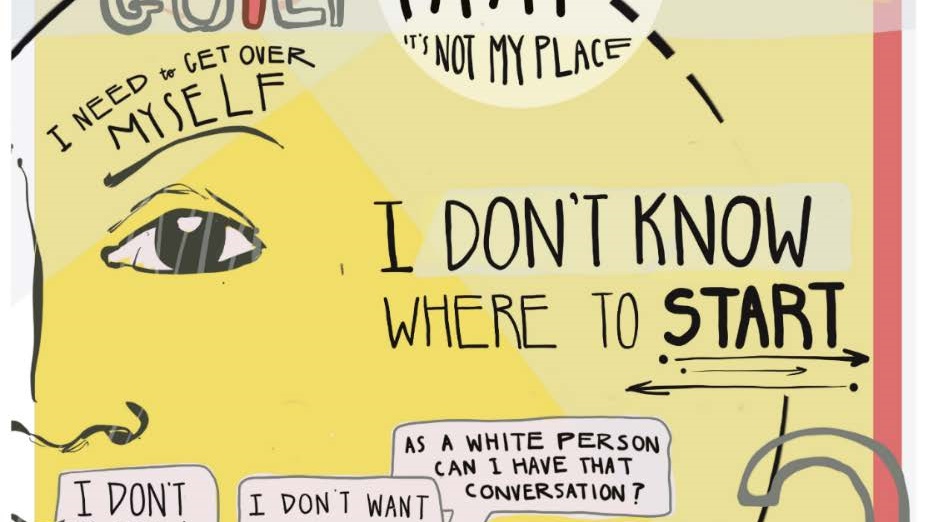 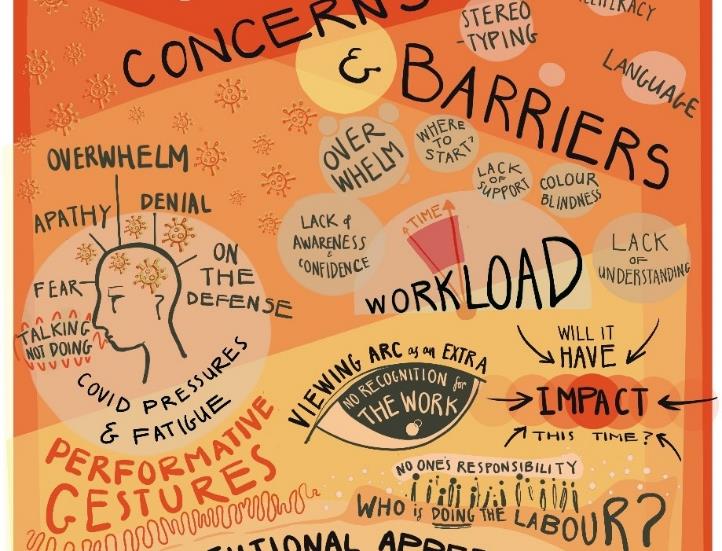 Phase 2 (Session 2021-22)
Managed by QAA Scotland
Aims:
to facilitate discussions about developing anti-racist curricula in particular discipline areas; 
to facilitate discussions with a network of academic developers across a range of providers; 
to share practice and develop resources based on the above discussions; 
to pilot and evaluate resources produced in Phase 1; 
to make recommendations for the continuation of the project in 2022-23.
Phase 2 (Session 2021-22)
Work managed by QAA Scotland
Three workshops using the Guide resources in relation to different subject areas
Publication of resources related to these workshops
Work commissioned to Edinburgh Napier University
Events and activities for a network of academic developers
Student-produced podcasts
Work commissioned to Project Associate
Piloting and evaluating the Guide resources
Further information
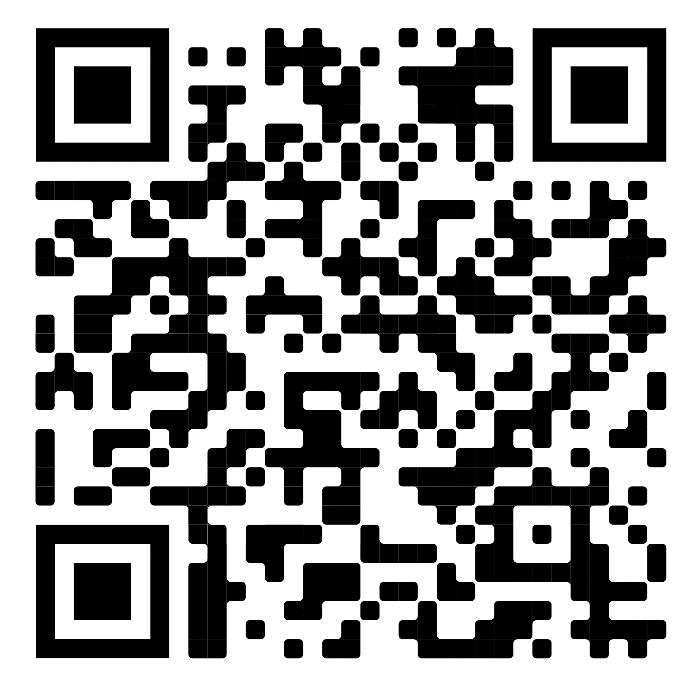 The Guide produced in Phase 1 can be found at:

www.advance-he.ac.uk/anti-racist-curriculum-project 

Resources produced in Phase 2 will be found at:

www.enhancementthemes.ac.uk/resilient-learning-communities/equality-diversity-and-inclusion/anti-racist-curriculum-project